Тригонометрические уравнения, приводимые к квадратным
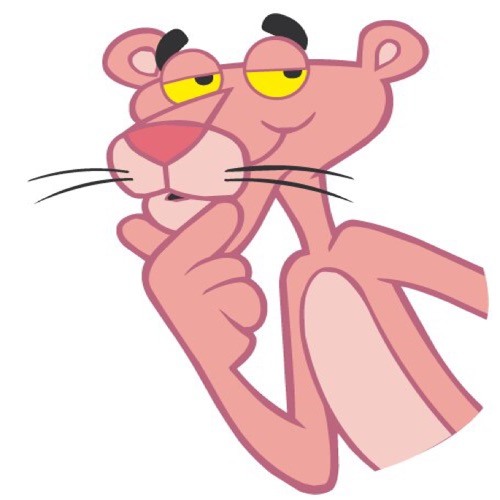 Вспомним главное:
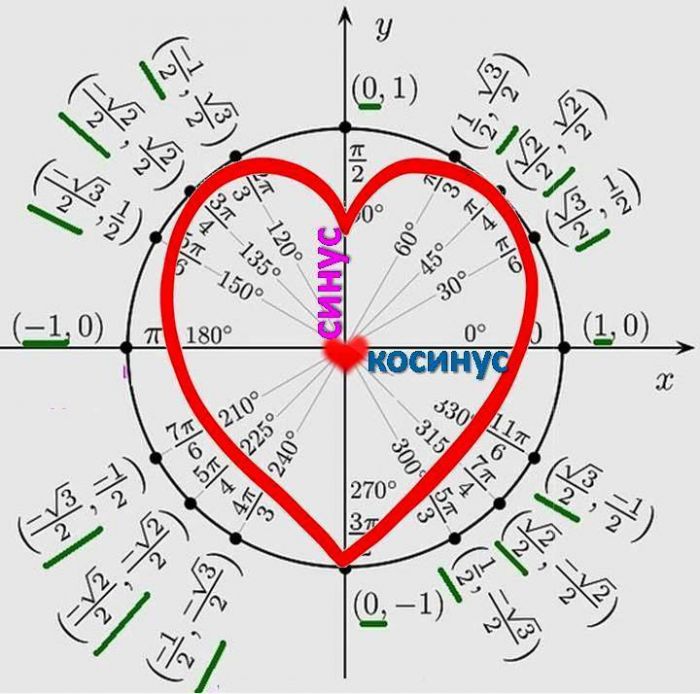 Общие формулы для решения уравнений:
tgx=a
x=arctga+πn, nЄZ
а - любое
ctgx=a
x=arcctga+πn, nЄZ
а - любое
cosx=a
х=±arccosa+2πn, nϵz
-1<Aa< 1
sinx=a
x=(-1)narcsina+πn, nϵz
-1<Aa< 1
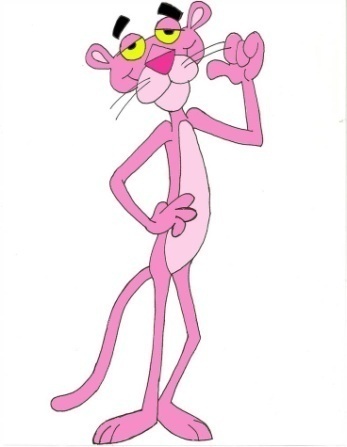 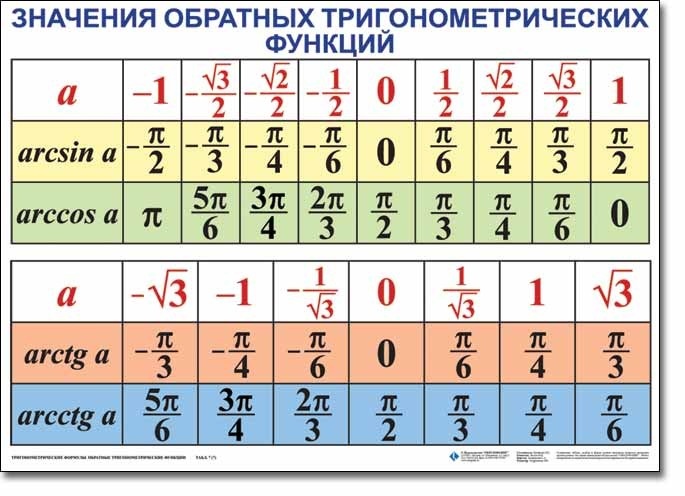 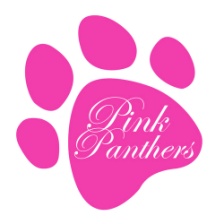 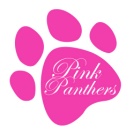 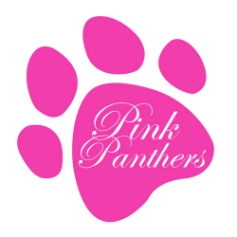 Тригонометрические уравнения, сводящиеся к  квадратнымОтличительные признаки таких уравнений:
В уравнении присутствуют тригонометрические функции от одного аргумента  или они легко сводятся к одному аргументу 
      6sin² x + 5 sin x - 7 = 0
                        6sin² x + 5 cos2x - 7 = 0
В уравнении присутствует только одна тригонометрическая функция или все функции можно свести к одной

6cos² x + 5 sin x -7 = 0
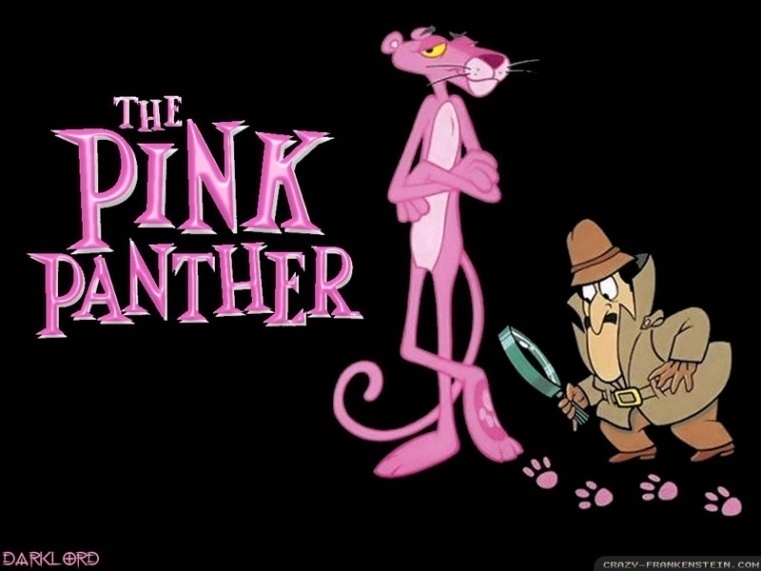 Алгоритм решения
Необходимо выразить одну тригонометрическую функцию через другую;

Ввести обозначение (например, sinx = y);

Решить полученное квадратное уравнение;

Вернуться к прежней переменной; 

Подставляется значение обозначенной величины, и решается тригонометрическое уравнение.
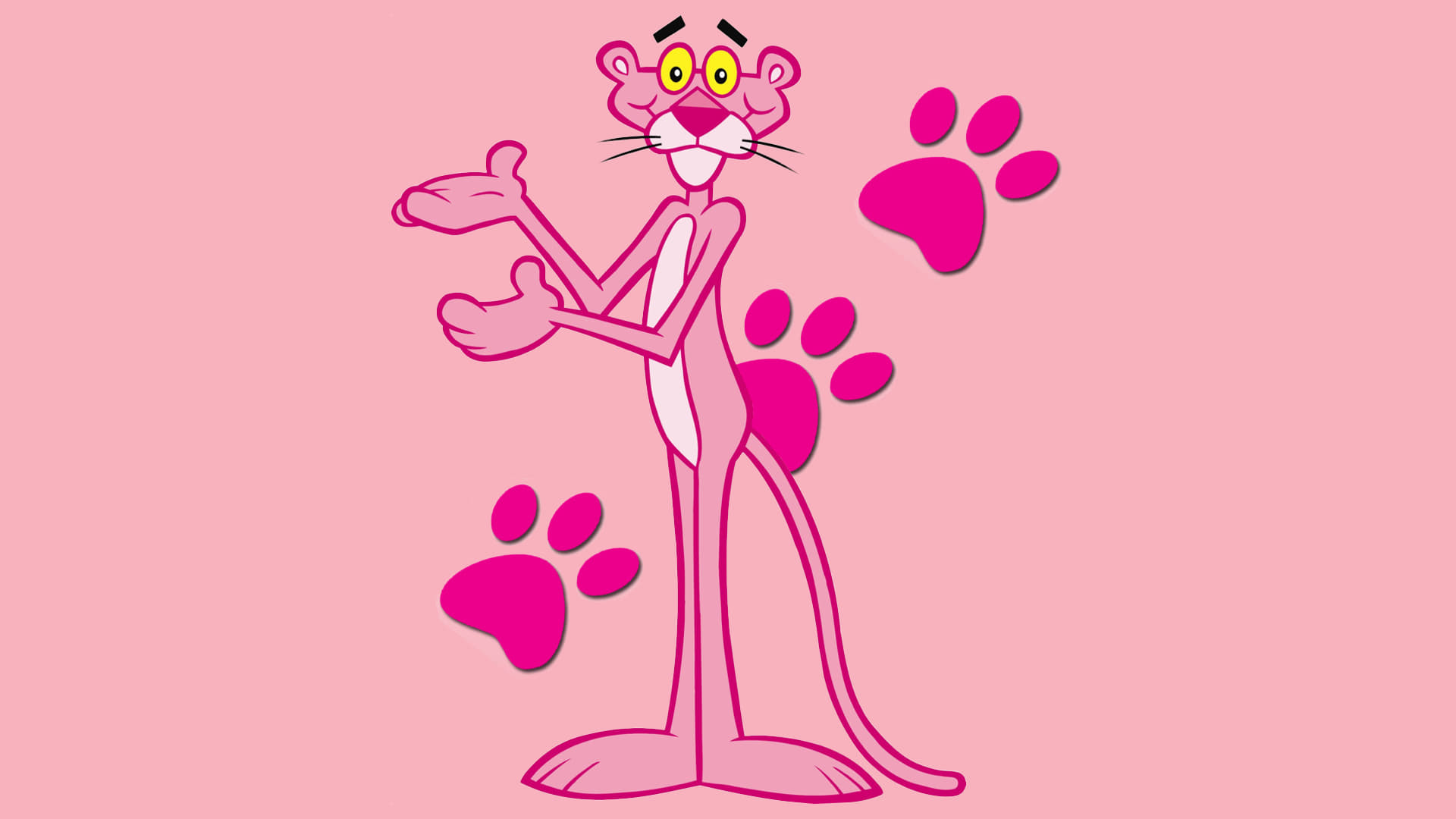 Пример 1
D=b2-4ac,
х1,2=(-b±√D)/2а

x=(-1)narcsina+πn, nЄZ
3sin2x-5sinx-2=0
Решение:
1)  Пусть sinx=у, тогда
3у2-5у-2=0
Находим корни квадратного уровнения по формулам 

2) Вернемся к прежней переменной, т.к sinx=у, то 
                      sinx=2 -нет корней 
                      sinx=-1/3

x=(-1)narcsina+πn, nЄZ

x=(-1)narcsin(-1/3)+πn, nЄZ
x=(-1)n+1arcsin1/3+πn, nЄZ
                                         Ответ: x=(-1)n+1arcsin1/3+πn, nЄZ
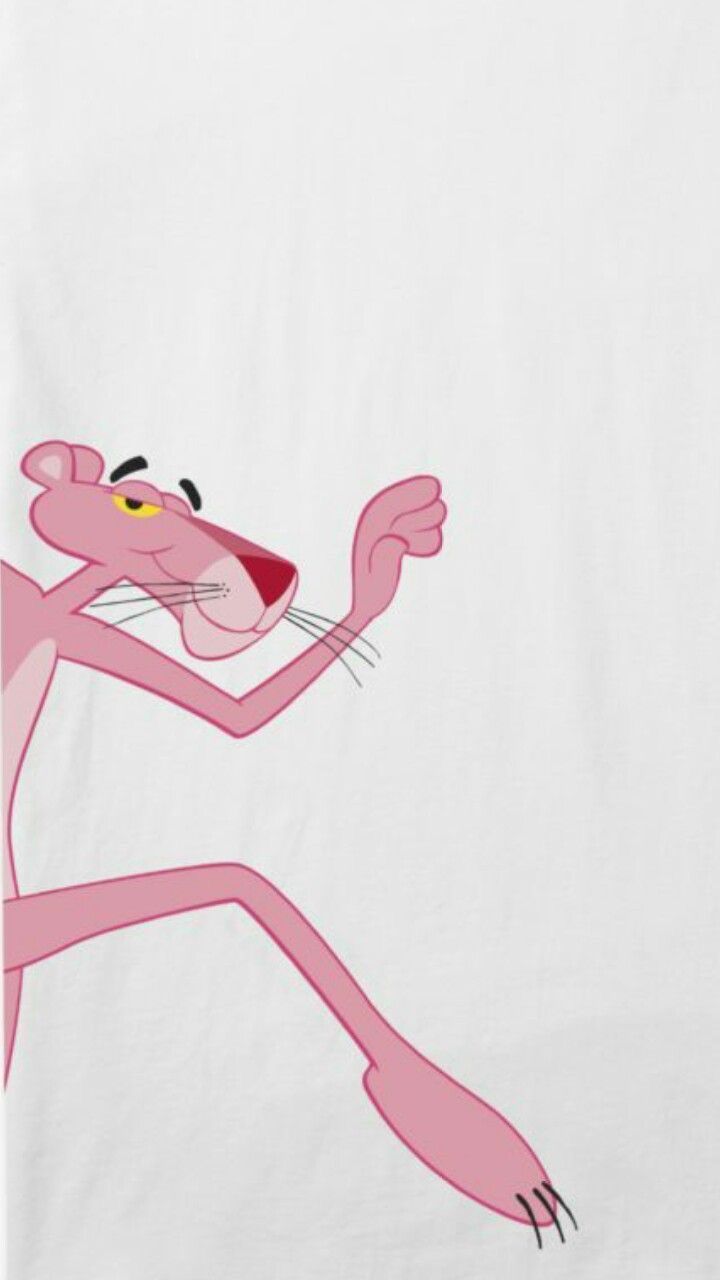 Пример 2
D=b2-4ac,
х1,2=(-b±√D)/2а

x=+- arccos x + 2πn, nЄZ
2 cos 2 x – 5 cos x + 2 = 0
Решение:
1) Пусть cos x = y, тогда уравнение имеет вид 
2 у 2 – 5у + 2 = 0
Находим корни квадратного уравнения по формуле
2) Вернемся к прежней переменной, т.к  cos x = y, то
cosx= 2 – нет корней         cosx=1/2 
                                        x= arccos ½ + 2Пn, nЄZ
                                        x1=П/3 + 2Пn, X=П/3 + 2Пn

                                        x2= -arccos ½ + 2Пn, nЄZ
                                        x2=-П/3 + 2Пn, X=П/3 + 2Пn

Ответ:x1= П/3 + 2Пn, X=П/3 + 2Пn и х2= -П/3 + 2Пn, X=П/3 + 2Пn
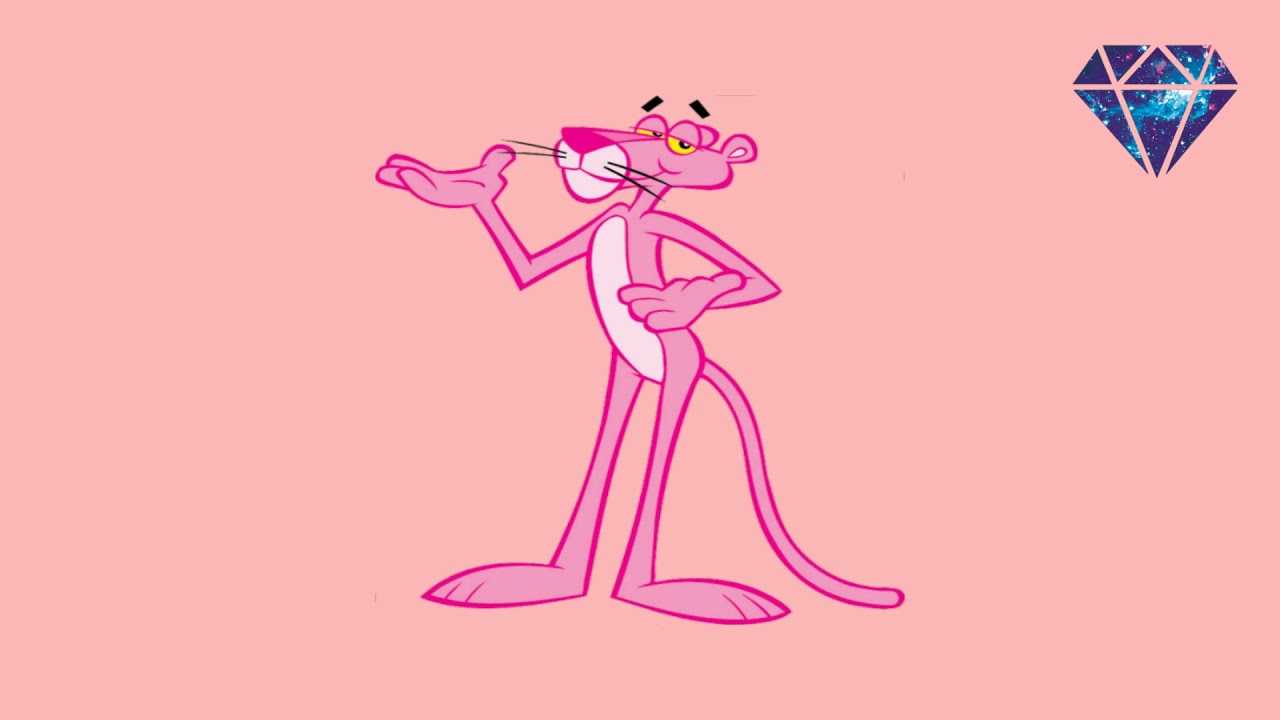 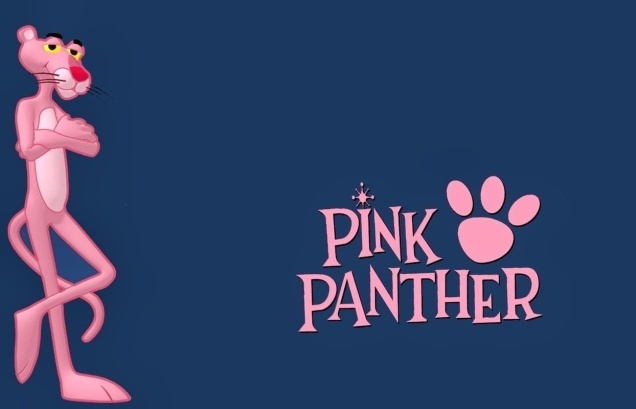 Пример 3
2 sin² x + cos x - 1 = 0
Решение:
1) т.к  cos2x+sin2x=1  , то
sin² x= 1- cos2x
Получаем
 2(1- cos2x) + cos x -1=0
2 - 2 cos2x + cos x -1=0
-2 cos2x + cos x + 1 = 0
2) Пусть cos x = у, тогда
-2у2  + у + 1 = 0
2у2  - у - 1 = 0
У1 = 1        у2 = - ½
3) Вернемся к прежней переменной 
сosx1=1                  cosx2 = ½
x=+- arccos x + 2πn, nЄZ
x1 =- arccoc 1 + 2πn, nЄZ
x2 = +- arccos (- ½ )+ 2πn, nЄZ
 x1 = +-  2π/3 + 2πn, nЄZ
x2 = +-  2πn, nЄZ
   
Ответ: 
x1 = +-  2π/3 + 2πn, nЄZ
x2 = +- 2πn, nЄZ
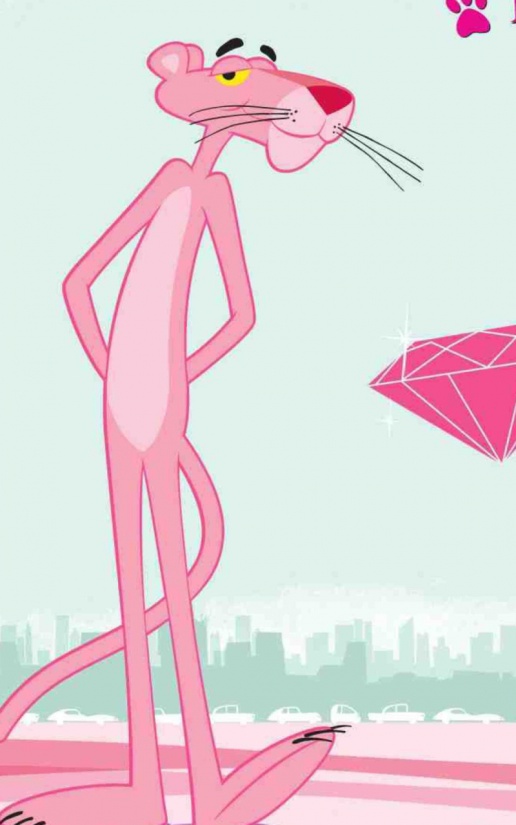 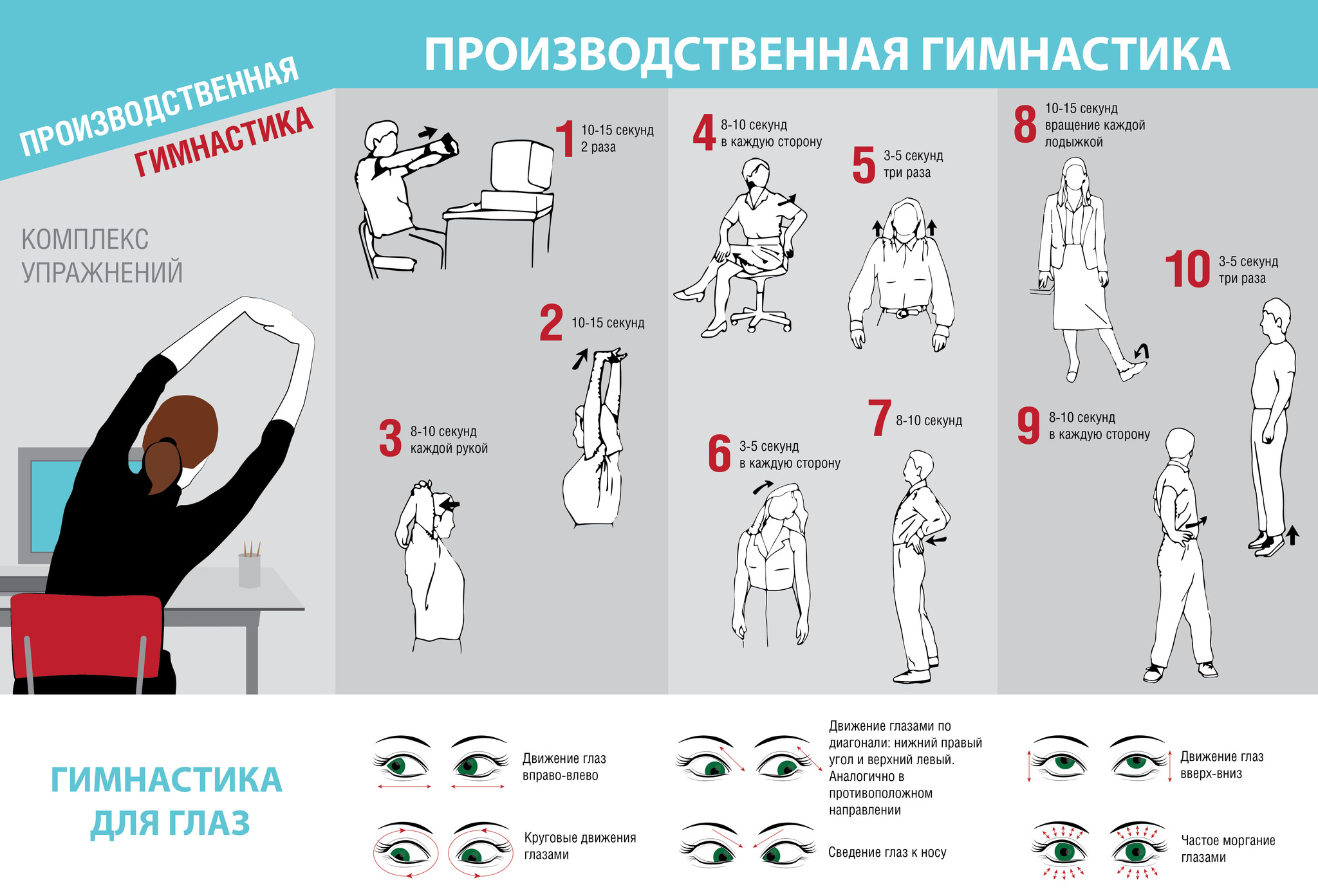 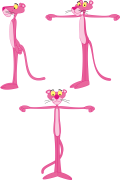 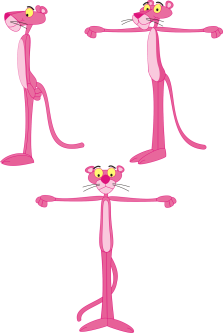 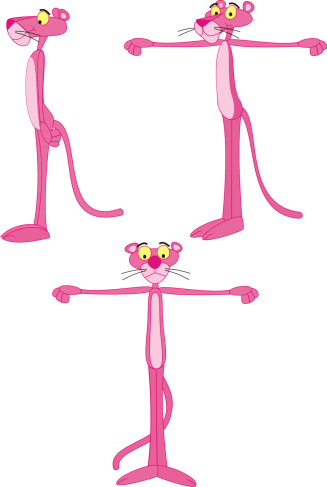 Домашнее задание:
Решите уравнения:
4cos2x-8cosx+3=0
4sin2x-1=0
cos2x+3sinx-3=0
2sin2x-sinx-1=0
2cos2x+sinx+1=0
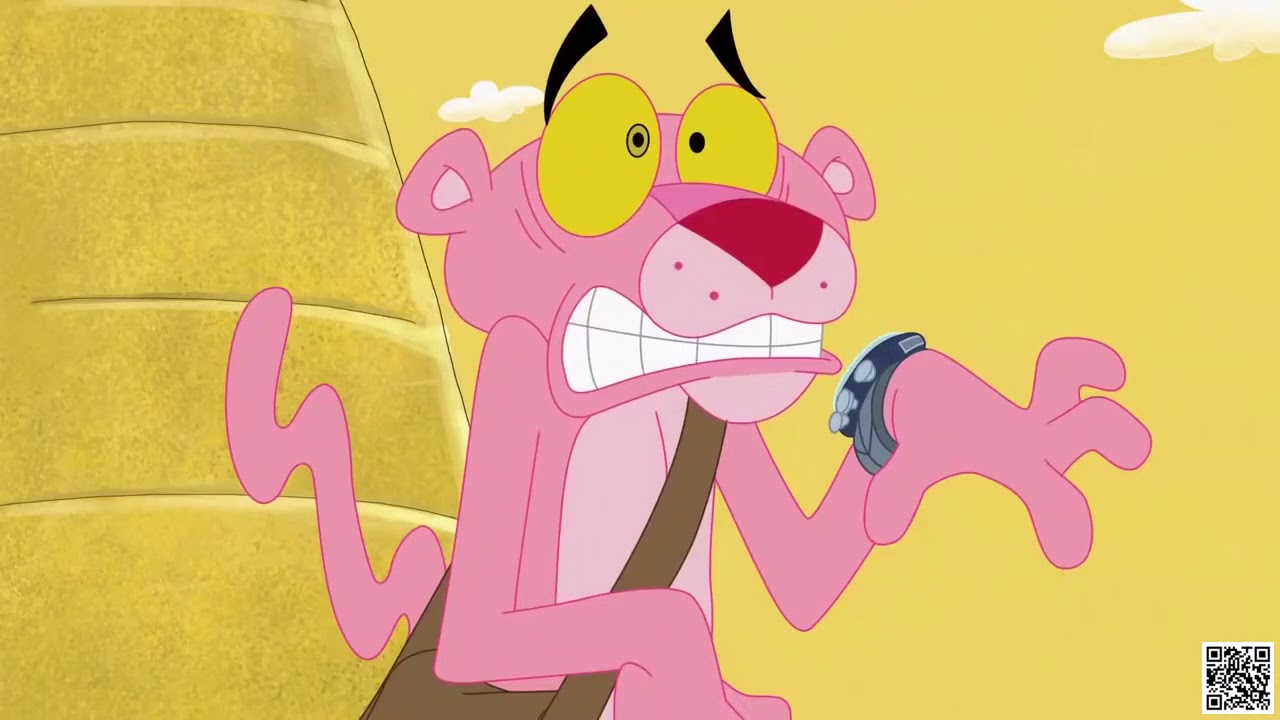 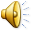 Домашнее задание отправлять на почту eprinceva.lida@mail.ru
    

     Просьба, все фотографии д.р добавить в один документ word/pdf, и сбросить одним файлом. Не забываем подписывать
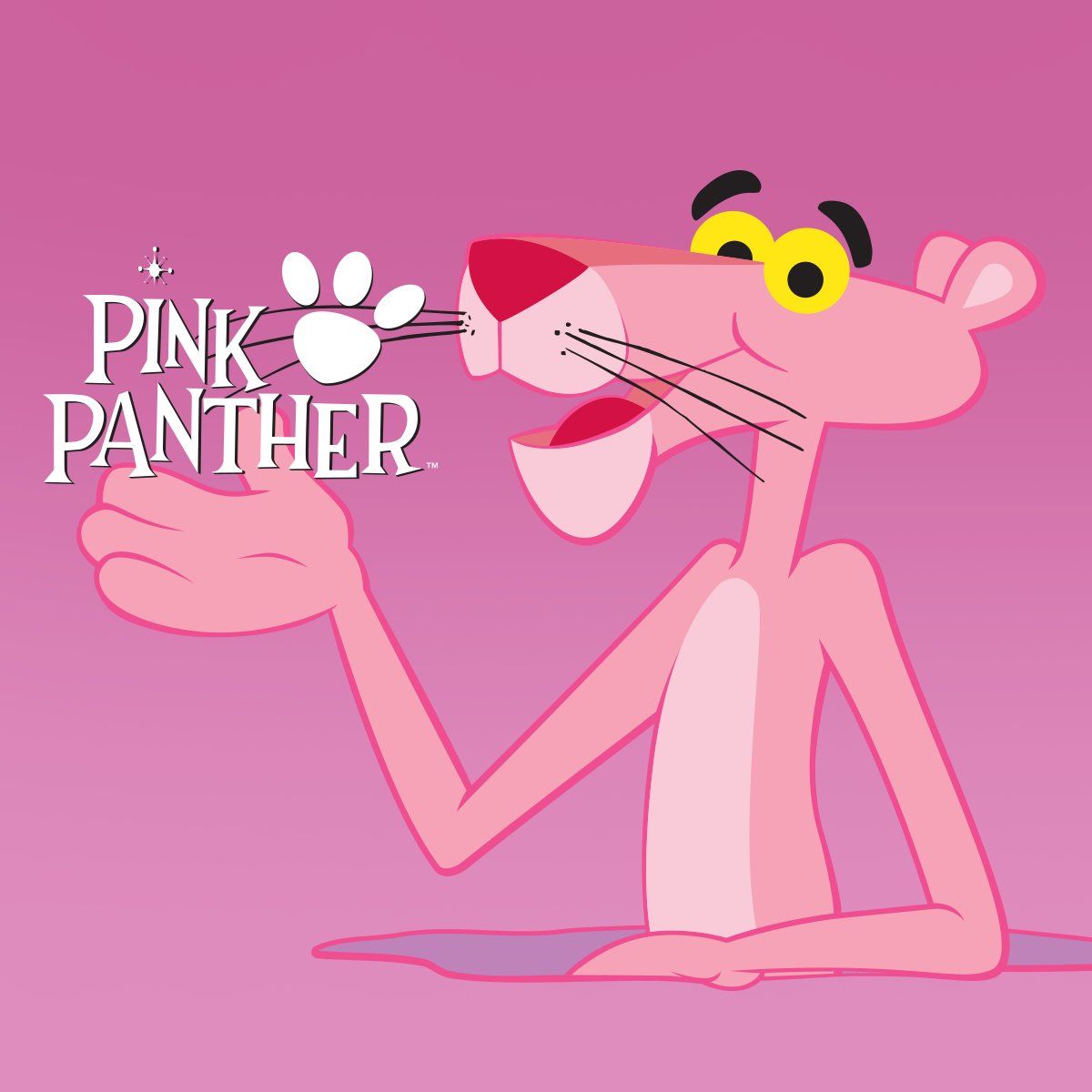